Государственное Бюджетное Общеобразовательное Учреждение Школа № 1159
Преемственная система  духовно-нравственного воспитания дошкольников на основе ценностей русской культуры
Модуль: «Кто на свете всего дороже?»
«Нет друга лучше, чем родная матушка»


Выполнил воспитатель До 6: 
Боцерова М.В.
Москва, 2016
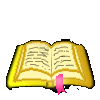 ПАСПОРТ  ПРОЕКТНОЙ    РАБОТЫ
Название проекта: «нет друга лучше, чем родная матушка»

Возраст участников проекта: дети младшей группы.

Тип проекта: творческий, групповой, кратковременный.

Актуальность проекта: Отражение государственного праздника «День матери» в работе с детьми дошкольного возраста. В настоящее время семья переживает не лучшее время, поэтому необходимо  воспитывать у ребенка любовь к родному дому, семье, маме, с первых лет жизни. Малыш должен понимать, что все хорошее начинается с родного дома и матери – хранительницы очага.
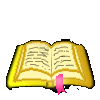 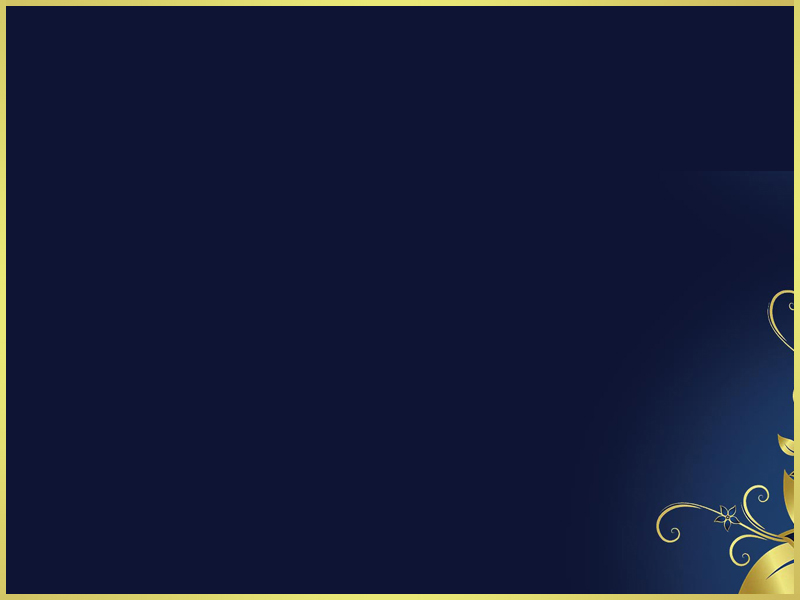 Цель:
Углублять знания детей о культуре и традициях семейных взаимоотношений. Воспитывать любовь и уважение к матери, 
её труду, умение ценить её заботу о близких.

Задачи:
Способствовать сплочению детско-родительских отношений, улучшению контактов между родителями и работниками детского сада.
Развивать коммуникативные навыки детей, способствовать развитию речи через выразительное чтение стихов, составление рассказа о маме;
Поддерживать доброжелательное общение в играх, продуктивной совместной деятельности.
Развивать творческие способности детей через пение, танцы, художественную деятельность: создание поделок, рисунков и т.д. Развивать творческие способности детей в оформлении групповой газеты, участии в празднике;
Расширять представления о домеустройстве, домоведении, нравственных правилах семейного общежития. Воспитывать нравственные привычки.
Способствовать активному вовлечению родителей в совместную деятельность с ребенком в условиях семьи и детского сада.
Побуждать детей к выполнению общественно значимых заданий, к добрым делам для семьи, детского сада.
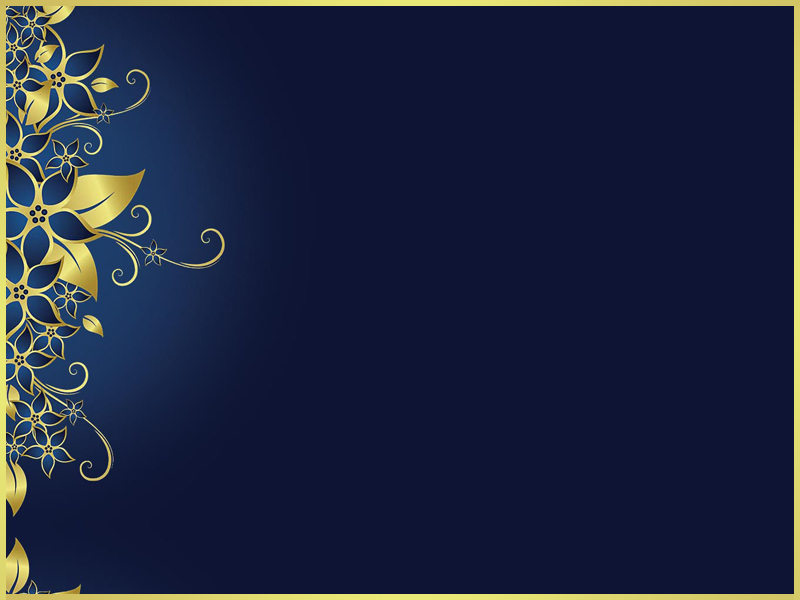 Пути реализации проекта
Познавательно- речевое развитие
Трудовая деятельность
Чтение художественной литературы
Игровая деятельность
Музыкальная деятельность
Этапы проекта
Худ. творческая деятельность
Взаимодействие с родителями
1 ЭТАП
Подготовить книги со стихами и рассказами о маме.
Подготовить материалы для продуктивной деятельности.
Подготовить консультации для мамы.
        2 ЭТАП
Реализация проекта.
         3 ЭТАП
Стенгазета «Дорогие мамы».
Праздник детей, мам и воспитателей «Гостей встречаем».
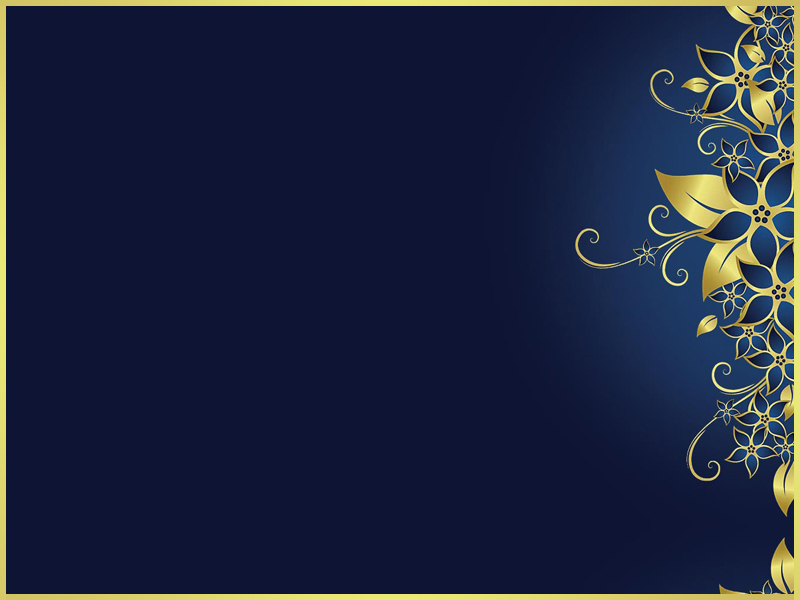 ФОРМЫ РАБОТЫ С ДЕТЬМИ
Познавательно- речевое развитие
1.Составление рассказов  на тему:
«С кем я живу»,
«Какая мама»,
«Работа моей мамы»
«Моя бабушка»,
2.Беседы:
«Чем можно порадовать маму?»,
«Мамин портрет»,
«Как я помогаю маме»,
«Имена, отчества, фамилия»
«Животные и их детёныши».
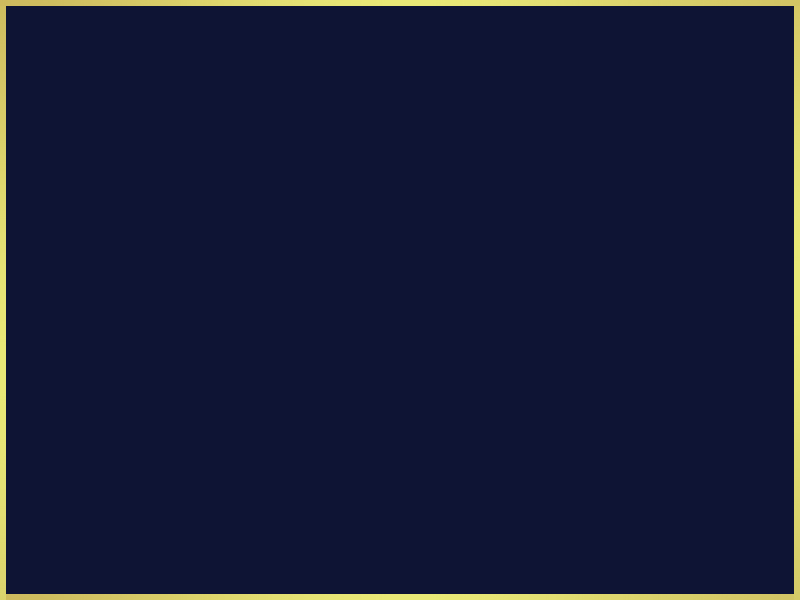 Чтение художественной литературы
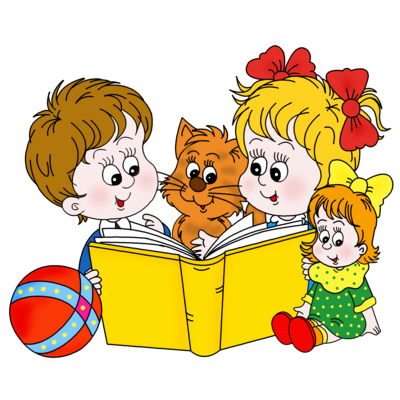 1.Загадки на тему:
«Семья»,
«Мама».
2.Заучивание стихов:
«Встану я с утра пораньше»,
  «Если мне бывает больно».
3.Чтение рассказов и стихов:
Сказка: «Волк и семеро козлят»,
«Моя бабушка» С.Капупикян,
«Мама» Ю.Яковлев,
«Благодарю тебя мама» В.Босов,
«Разговор о маме» Н.Саконская,
« Я маму люблю» Л. Димова.
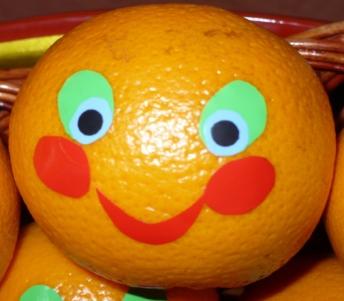 Игровая деятельность
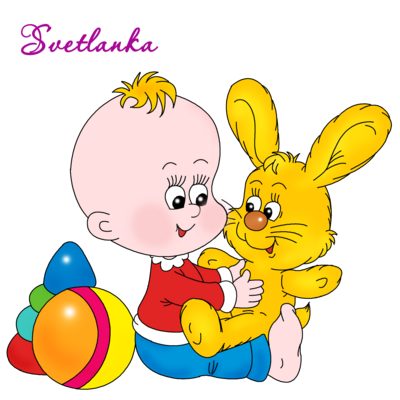 Коммуникативные
игры:
«Назови ласково»,
«Как ласково дома меня называют»,
«Как зовут мою маму?».
Подвижные игры:
«Курицы и цыплята».
Дидактические игры:
«Что такое хорошо , что
такое плохо»,
«Мои хорошие поступки»,
«Хорошо или плохо»,
«Найди цветок для мамы».
Сюжетно- ролевые
Игры:

«Моя семья»,
«Мама на работе»,
«Мама в магазине»,
«Мамины заботы».
Музыкальная деятельность
Прослушивание колыбельных песен
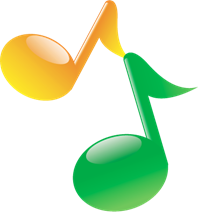 Худ. творческая деятельность
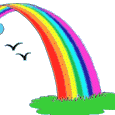 «Создание поздравительных открыток для мамы».
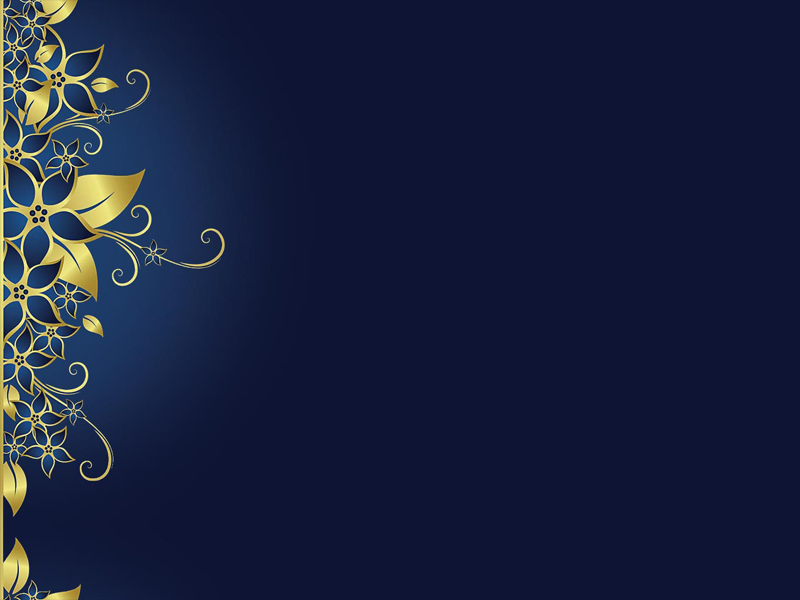 Трудовая деятельность
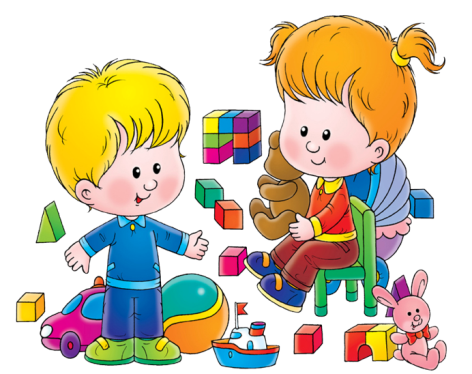 1.Посильная трудовая деятельность дома: убрать игрушки, протереть пыль.
2.Наведение порядка в игровой комнате.
1.Опрос- коммуникативная игра : «Знаете ли вы вашего ребенка?»,
2.Рекомендации по проведению выходного дня: «Выходные в семье»,
3.Сотворчество детей и родителей в оформлении стенгазеты «Дорогие мамы».
4.Совместное чаепитие ,посвященное мамам «Гостей встречаем»
5.Кулинарные шедевры мам.
ВЗАИМОДЕЙСТВИЕ С РОДИТЕЛЯМИ
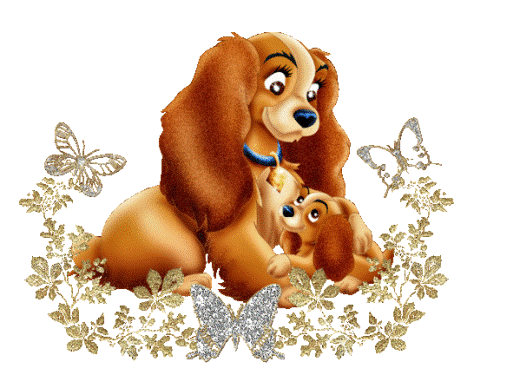 Итоги проекта
Итогами нашего проекта стал праздник с мамочками, с многочисленными увлекательными конкурсами, совместными песнями, играми, танцами и вручением открыток, сделанными своими руками.
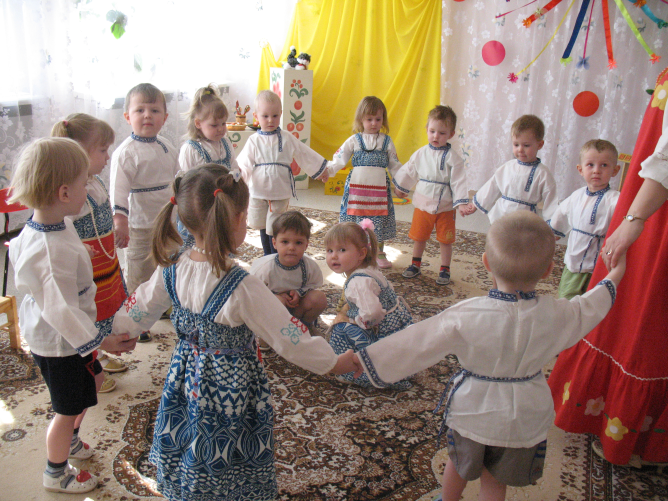 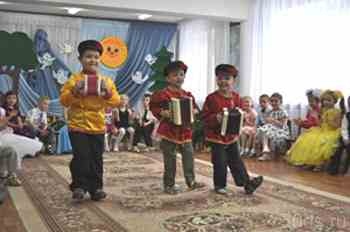 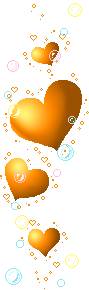 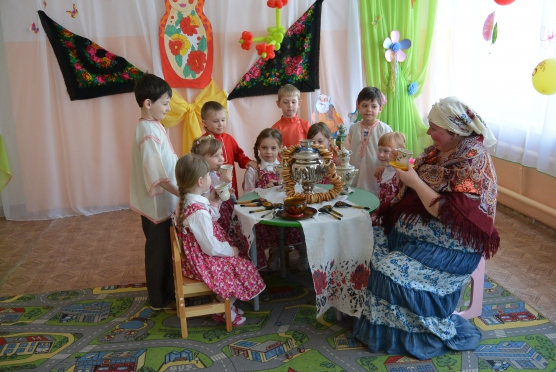 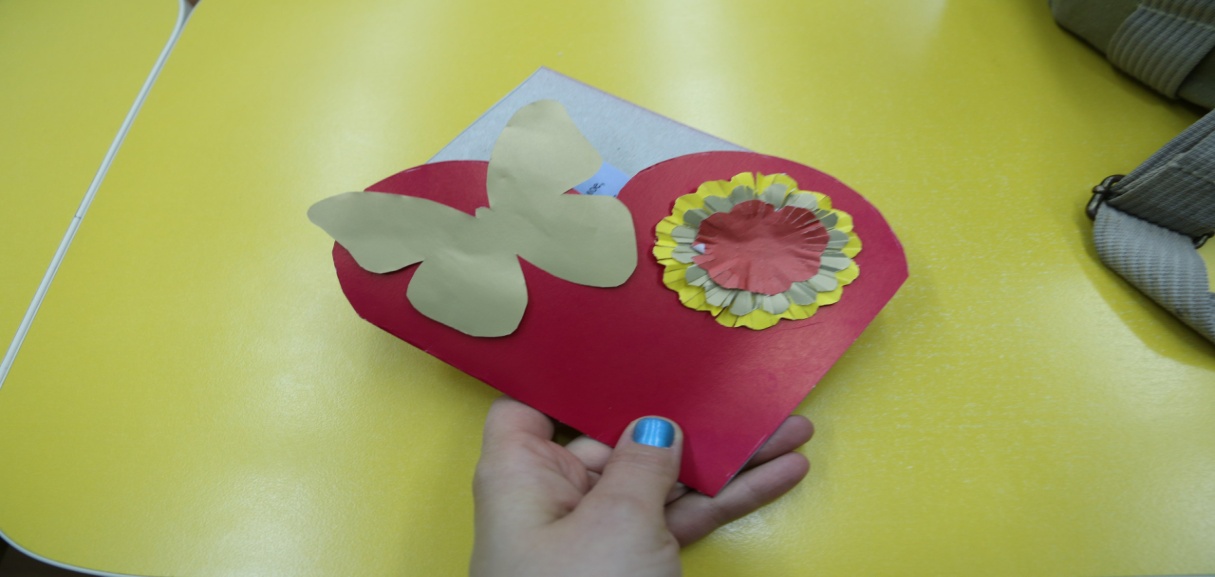 Все продолжилось совместным  семейным чаепитием  в нашей группе . Вовремя чаепития все  дегустировали кулинарные шедевры наших мамочек.
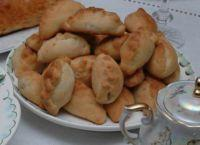 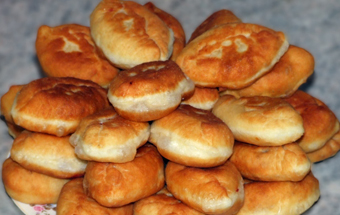 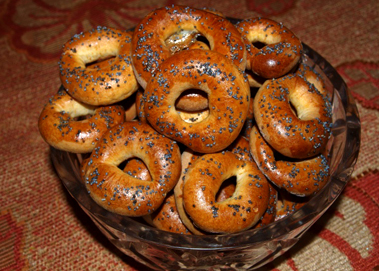 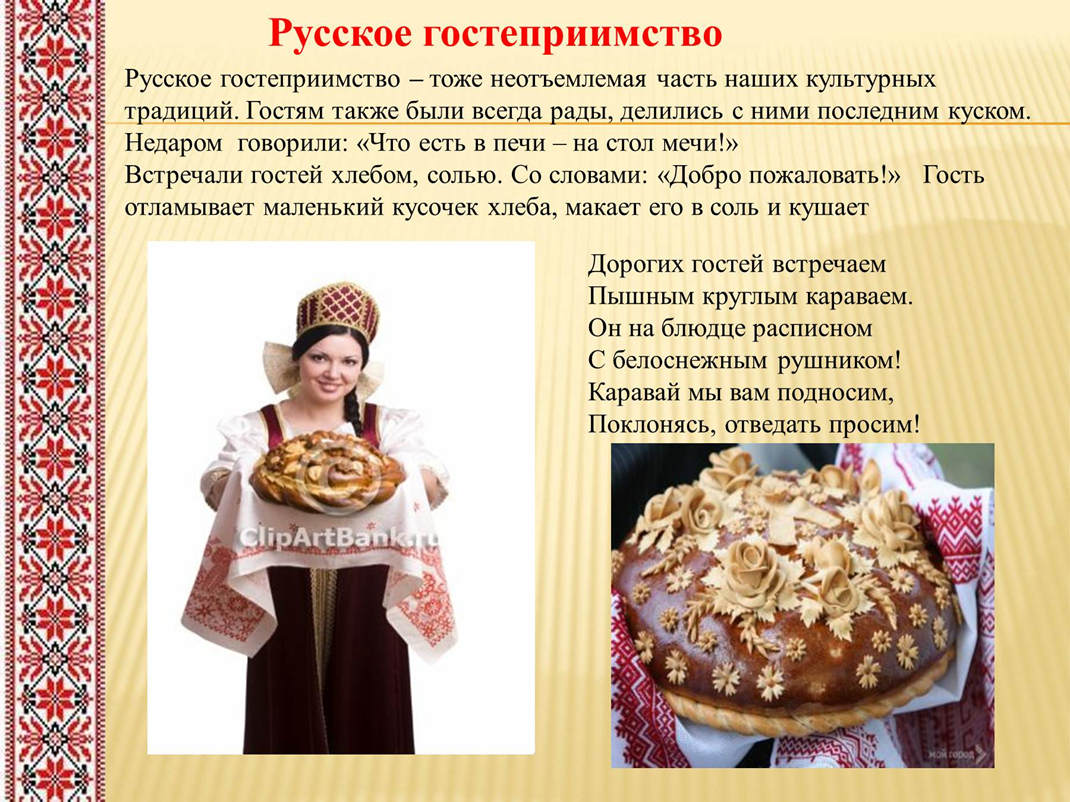 В группе была вывешена стенгазета
«С праздником ДОРОГИЕ МАМЫ».
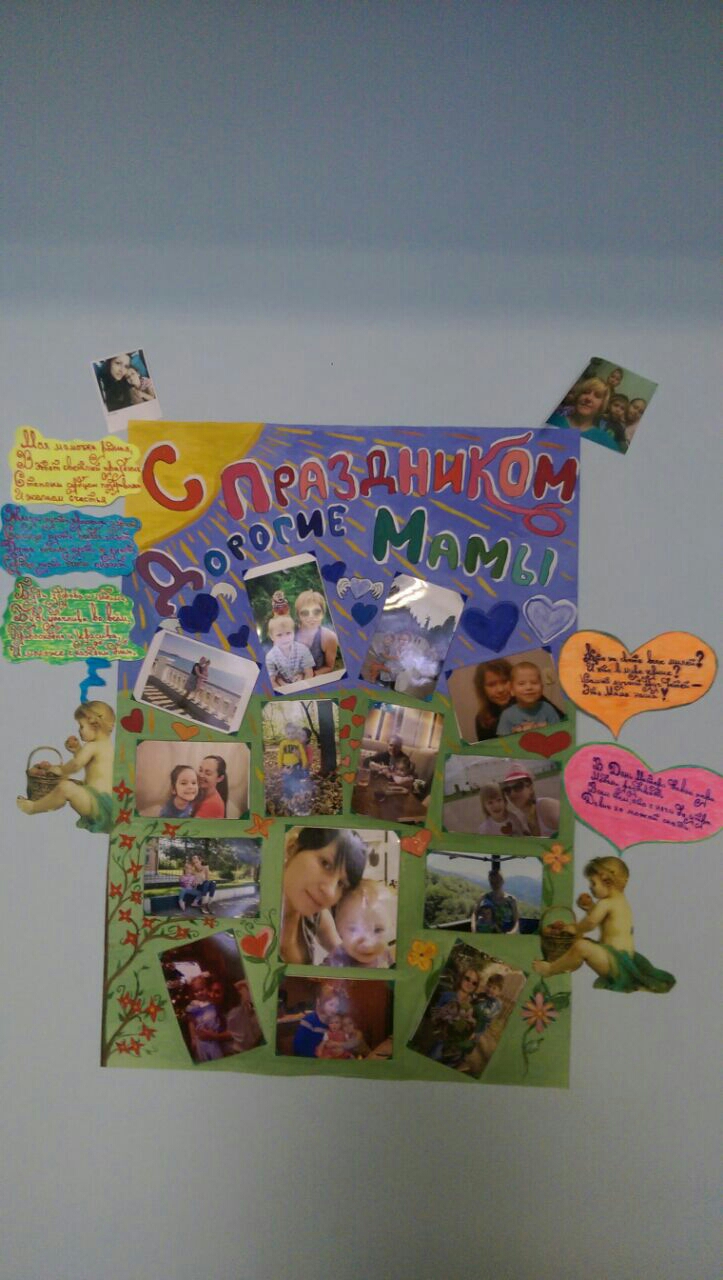 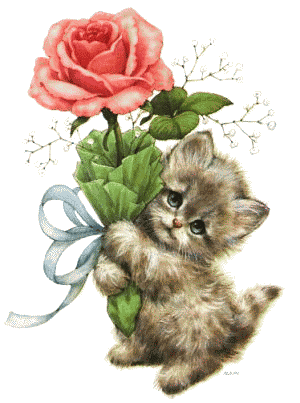